Compass Route Builder Overview
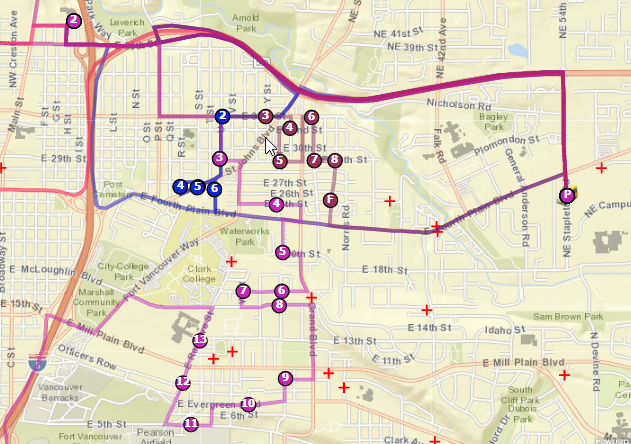 What is Compass Route Builder?
Compass Route Builder provides an interface for a transportation personnel to complete routing operations, daily student transportation needs and reporting functionality .

Tools in Compass:

Route optimization

Reports 

Student Transportation information
 
Nightly Download
Stops
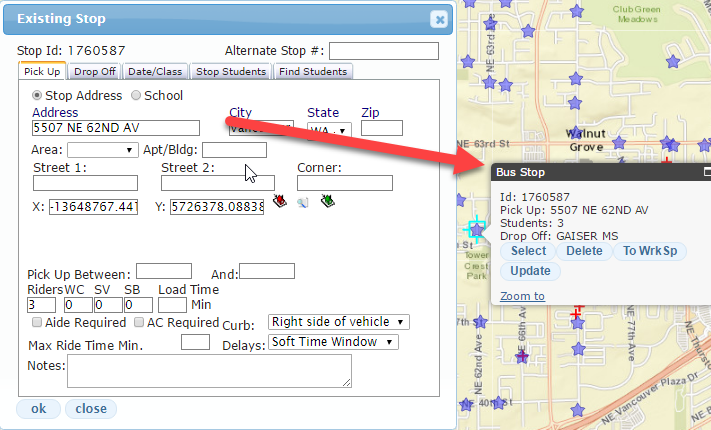 3
Types of Run solving in Compass
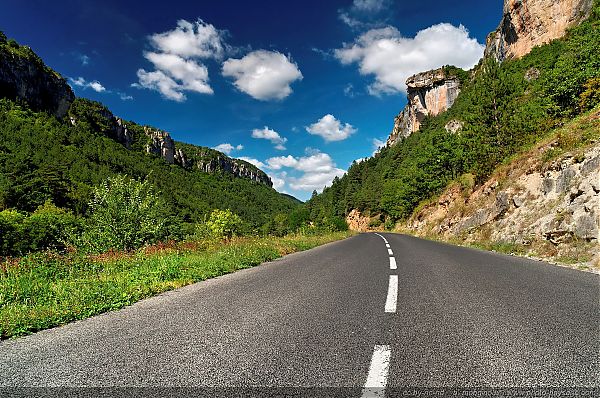 Simple Solve 

Fleet Solve

Workspace

Click Through Routing
 
Drag and Drop
4